OLWYN ARFERION CREADIGOL Y MEDDWL
CYDWEITHREDOL
CHWILFRYDIG
RHANNU’R ‘CYNNYRCH’
YSTYRIED A CHWESTIYNUI
DARGANFOD AC YMCHWILIO
RHOI A DERBYN ADBORTH
HERIO RHAGDYBIAETHAU
CYDWEITHIO’N ADDAS
DATBLYGU TECHNEGAU
DYFALBARHAU Ȃ SEFYLLFA ANODD
MYFYRIO YN FEIRNIADOL
MENTRO BOD YN WAHANOL
DYFALBARHAUS
DISGYBLEDIG
GODDEF ANSICRWYDD
MEDRUSRWYDD A GWELLA
CHWARAE GYDA PHOSIBILIADAU
DEFNYDDIO EICH GREDDF
CREU CYSYLLTIADAU
LLAWN DYCHYMYG
SUT I DDEFNYDDIO’R OLWYN GREADIGOL
Gallwch gwblhau’r ymarfer hwn dros gyfnod o amser – efallai drwy edrych ar un o 5 Arfer y Meddwl. 

Lliwiwch y rhan o'r cylch sy'n cynrychioli eich gallu presennol chi orau ym mhob adran Is-Arferion y Meddwl. Mae'r lefelau gallu yn cryfhau wrth fynd o ganol yr olwyn tuag allan.

Er enghraifft, o ran creadigol, efallai eich bod yn teimlo bod eich gallu i ddefnyddio eich greddf yn rhywbeth sydd ond yn dechrau datblygu ond eich bod yn fwy hyderus yn eich gallu i chwarae â phosibiliadau. Byddwch yn onest, myfyriwch yn ofalus a cheisiwch feddwl am enghreifftiau penodol o dystiolaeth ar gyfer pob is-arfer cyn nodi eich lefel gallu. Defnyddiwch gylch gwag allanol yr Olwyn Creadigrwydd i nodi eich enghreifftiau o dystiolaeth.
OLWYN ARFERION CREADIGOL Y MEDDWL
CANLLAW I WEITHWYR PROFFESIYNOL CREADIGOL AC ATHRAWON AR SUT I DDEFNYDDIO’R OLWYN GREADIGOL
Mae'r diffiniad hwn o greadigrwydd – 'The Creative Habits of Mind', yn dod o waith Guy Claxton, Bill Lucas ac Ellen Spencer o'r Centre for Real World Learning ym Mhrifysgol Caerwynt (2013) ‘Progression in Student Creativity in School: First steps towards new forms of formative assessment’ OECD Education Working Papers No 86. Paris: OECD Publishing]

 Mae'n arf asesu ffurfiannol o ran ei bod yn helpu disgyblion i wneud y canlynol:
- datblygu iaith greadigol a rennir - myfyrio, hunanasesu a gwerthfawrogi eu sgiliau creadigol/natur greadigol eu hunain- cynnwys tystiolaeth gefnogol - olrhain eu cynnydd dros amser- bod yn fwy hunanymwybodol o'r adegau pan fyddant yn defnyddio eu sgiliau creadigol- ceisio cyfleoedd i fod yn fwy creadigol; a 
- nodi nodau dysgu ar gyfer y dyfodol. 

 Gall helpu gweithwyr proffesiynol creadigol ac athrawon i wneud y canlynol:
- defnyddio iaith greadigol a rennir ar draws cymuned yr ysgol- creu dialog yn yr ysgol am werth datblygu sgiliau creadigol - ystyried sut i greu cyfleoedd ar gyfer datblygu sgiliau creadigol wrth ddysgu- datblygu eu hymarfer; a - cynorthwyo myfyrdodau a phennu nodau gyda dysgwyr.
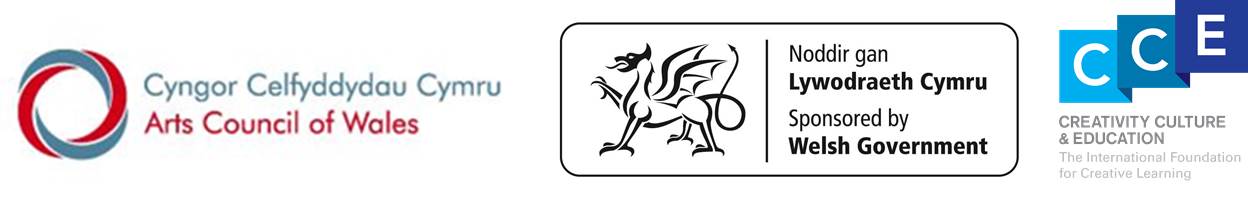